FACULTY OF MANAGEMENT               STUDIES
MANAGERIAL SKILL DEVELOPMENT
SUBMITTED TO :-
Prof.  MEERA  MATHUR
SUBMITTED BY :-
SANIDHYA GUPTA
GAURAV CHHABDIYA
KAPIL AUDICHYA 
HEENA  PRAJAPAT
SHIVANI CHOUHAN 
TANUJ KOTHARI
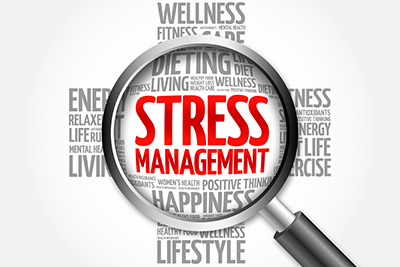 CONTENT :-
WHAT IS STRESS?
CAUSE OF STRESS
TYPES OF STRESS
WHAT IS STRESS MANAGEMENT ?
STRESS MANAGEMENT AT WORK PLACE
ADVANTAGE OF STRESS MANAGEMENT
BUSINESS BENEFITS OF STRESS MANAGEMENT
What is Stress ?
Stress is a situation that triggers a particular biological response. When you perceive a threat or a major challenge, chemicals and hormones surge throughout your body
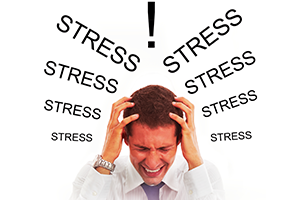 Cause of stress
Job  insecurity
 High performance Demand 
 Bad boss 
 Workplace  culture 
 Personal or family problems 
 Technology
Types of stress
ACUTE STRESS : Acute stress is usually for short time and may be due to work pressure ,meeting deadlines pressure or minor accident , over exertion .

CHRONIC STRESS: chronic stress is a prolonged stress that exists for week, months, even years. This stress is due to poverty, broken or stressed families and marriages, chronic illness and successive failures in life. People suffering from this types of stress get used to it and may not realize that are under chronic stress . it is very harmful for health .
What is stress management?
‘Stress management is  set of techniques and programs intended to help people deal more effectively with stress in their lives by analyzing the specific stressors and taking positive actions to minimize their effects”
                             


                            (Gale encyclopedia of medicine ,2008)
Stress management at workplace
Keep a positive attitude.
Accept that there are events that you cannot control.
Be assertive instead of aggressive. Assert your feelings, opinions, or beliefs instead of becoming angry, defensive, or passive.
Learn and practice relaxation techniques; try meditation, yoga, or tai-chi for stress management.
Exercise regularly. Your body can fight stress better when it is fit.
Learn to manage your time more effectively.
Set limits appropriately and learn to say no to requests that would create excessive stress in your life.
Make time for hobbies, interests, and relaxation.
Advantage of stress management
Helps eliminate unnecessary energy drain.
Maintains stored resiliency.
Impatience, irritability, anger decrease.
Improves physical and mental health.
Greater access to intuition.
Memory, focus, other brain functions improve.
More energy in daytime, restful sleep at night.
Business Benefits of Stress Management
Enables you to motivate employees better
Improves productivity in the stressful situation
 Enables you to lead people in tough times
 Reduces chances of workplace conflicts
 Increases the chances of meeting deadlines
 Improves communication process
THANK YOU!